BIỆT ĐỘI ANH HÙNG
HƯỚNG DẪN
Hãy giúp cảnh sát bắt những tên cướp bằng cách trả lời đúng những câu hỏi.
2 Đội
3 Đội
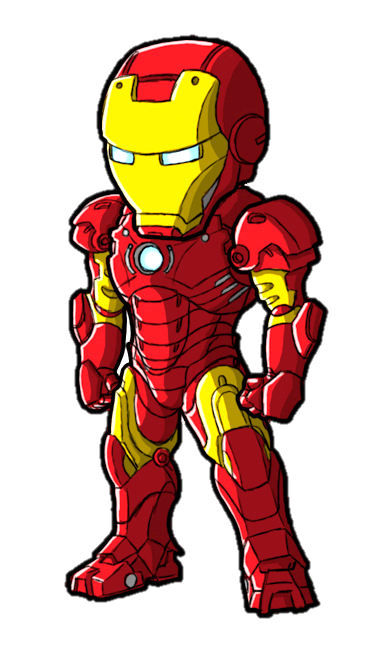 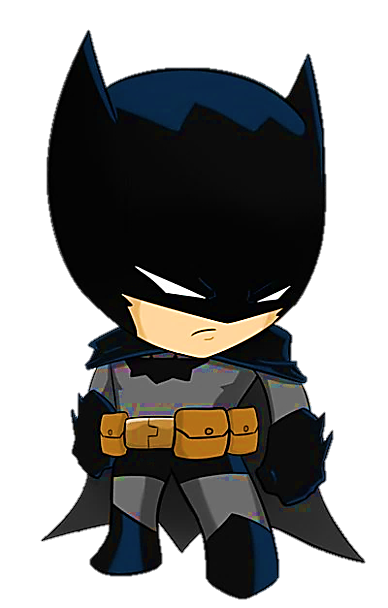 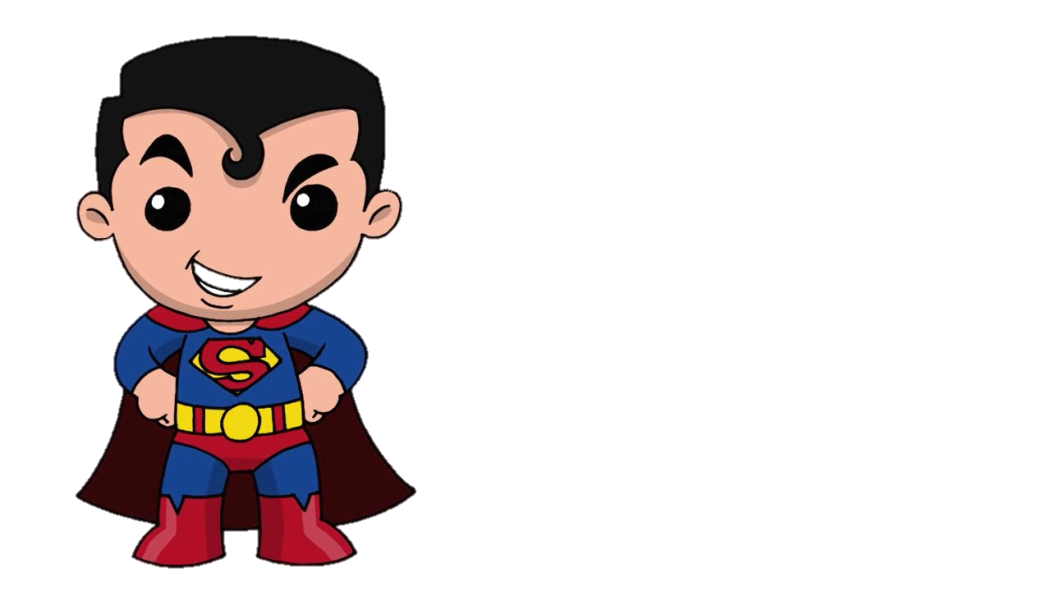 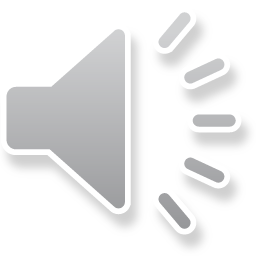 Trở về
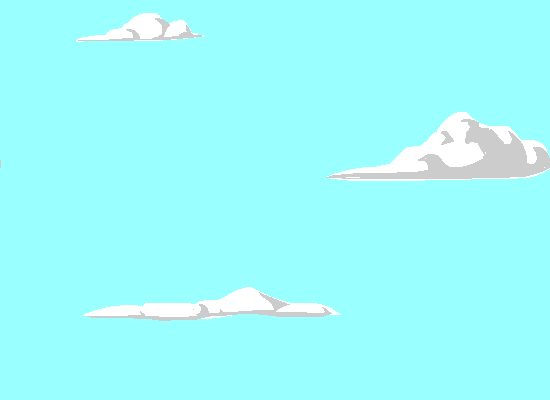 1
2
3
4
5
6
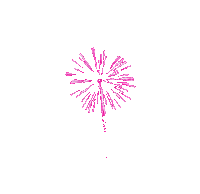 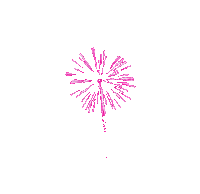 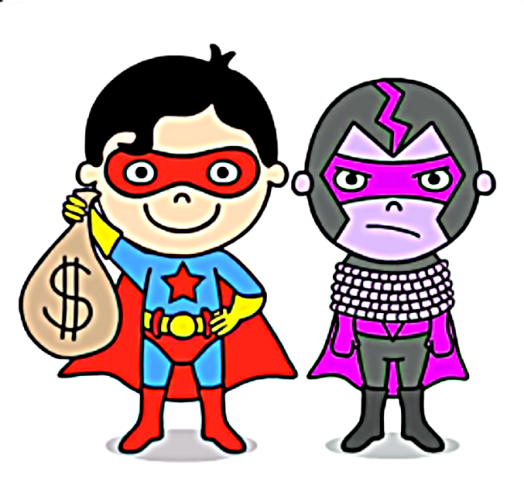 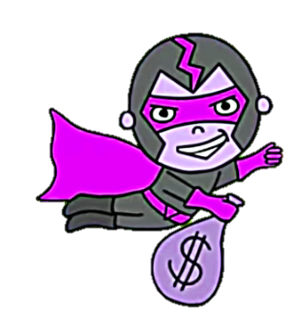 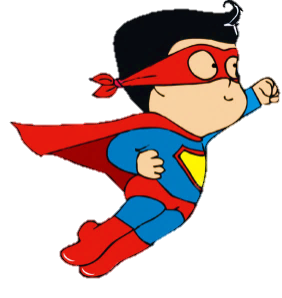 POW!
CHIẾN THẮNG
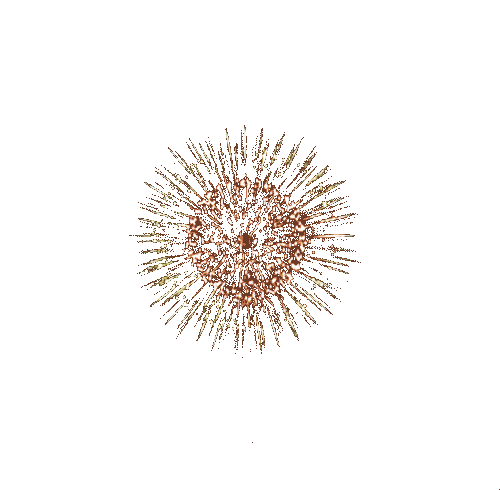 CHIẾN THẮNG
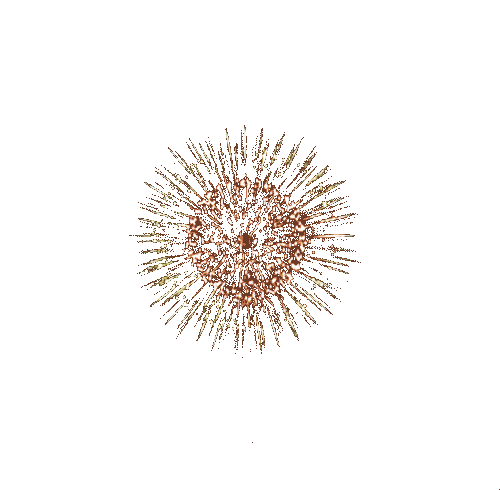 1
2
3
4
5
6
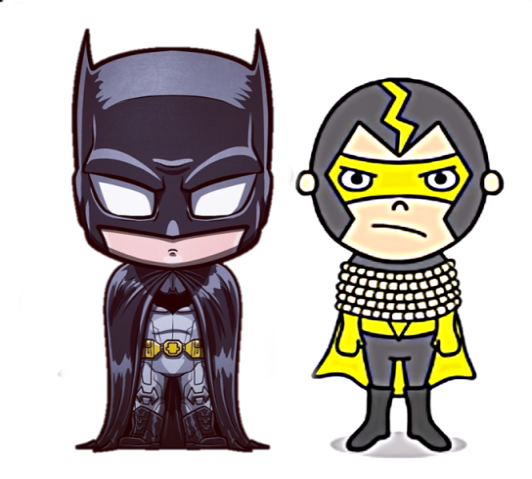 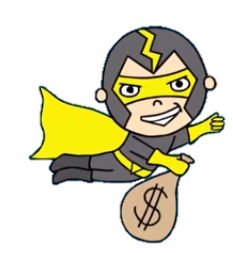 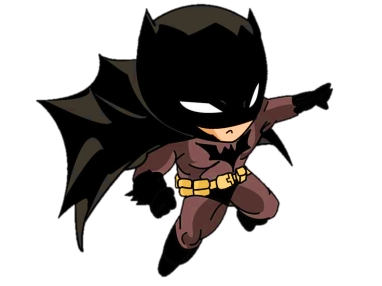 POW!
Trở về
1
2
3
4
5
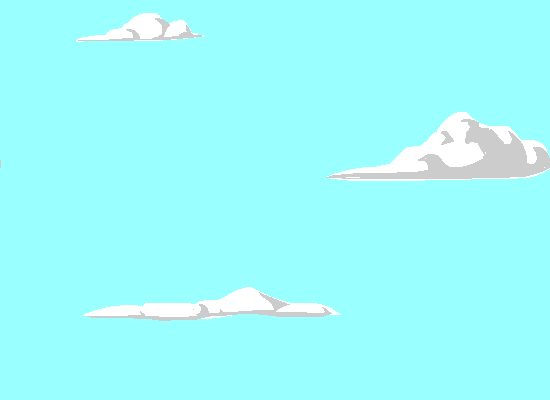 6
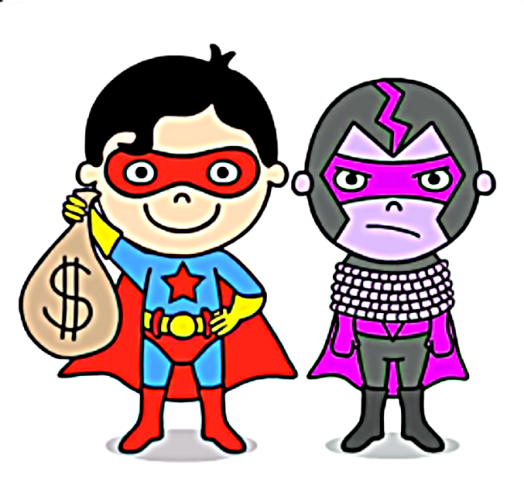 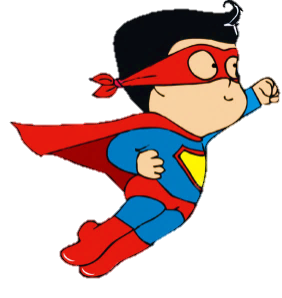 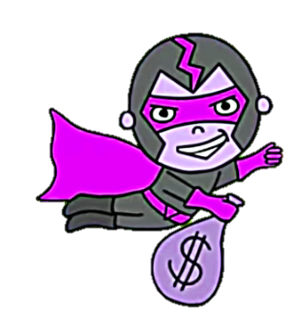 POW!
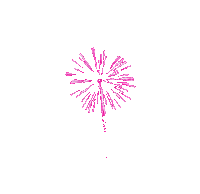 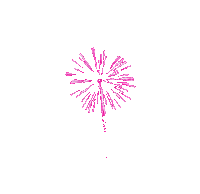 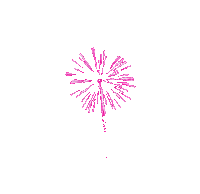 1
2
3
4
5
6
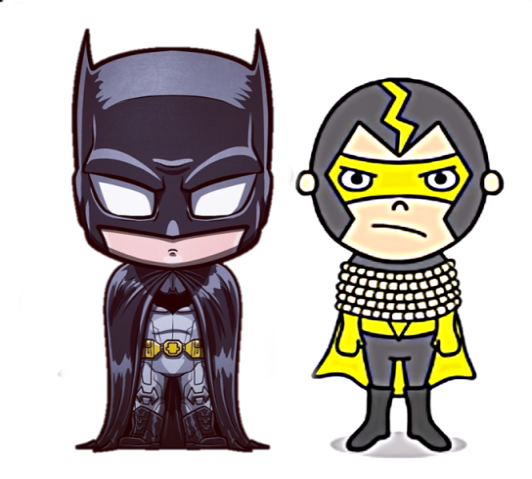 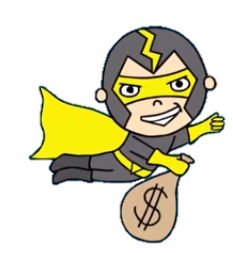 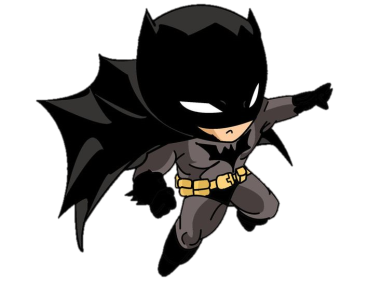 CHIẾN THẮNG
CHIẾN THẮNG
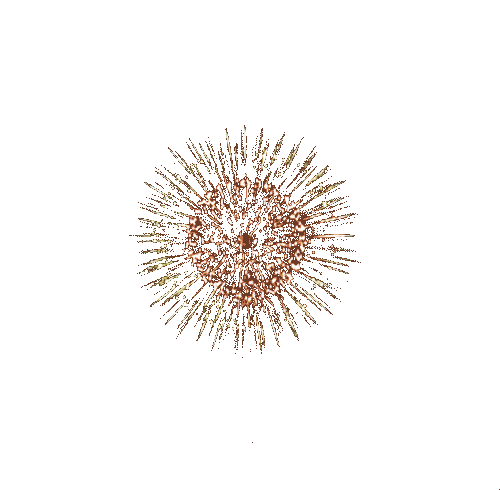 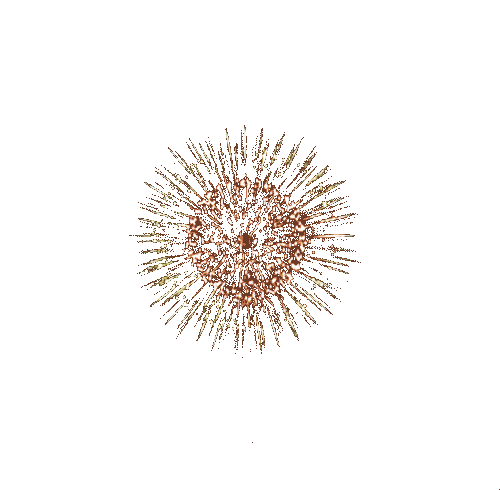 CHIẾN THẮNG
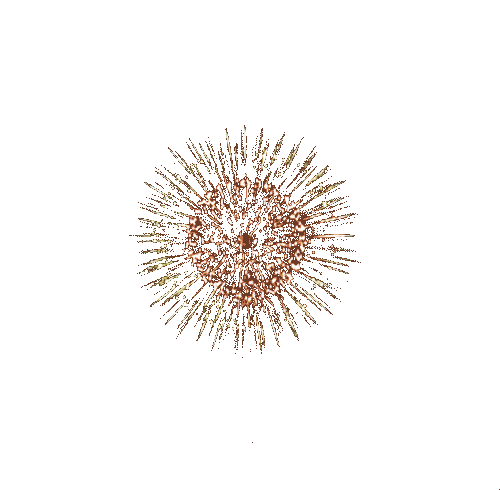 POW!
1
2
3
4
5
6
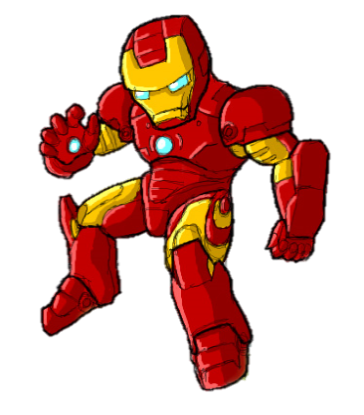 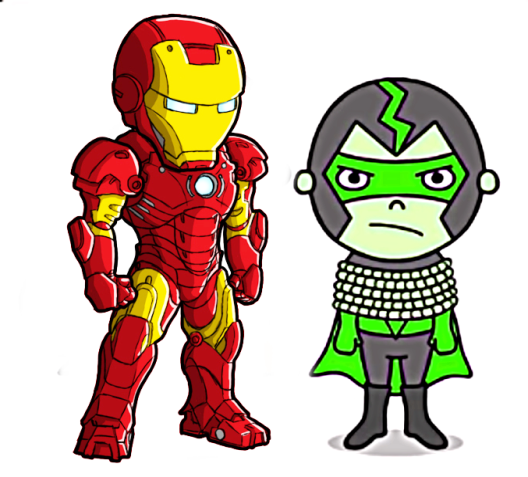 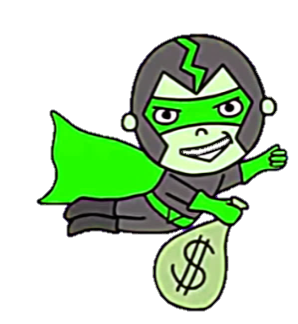 POW!
CÂU HỎI
Thầy cô điền câu hỏi vào đây
Trở về
ĐÁP ÁN
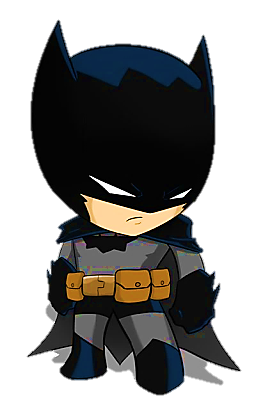 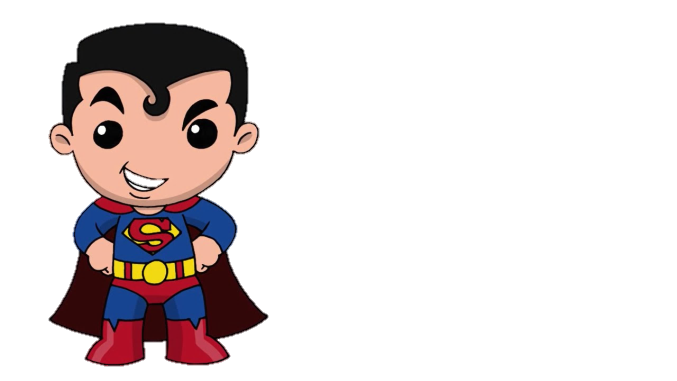 CÂU HỎI
Thầy cô điền câu hỏi vào đây
Trở về
ĐÁP ÁN
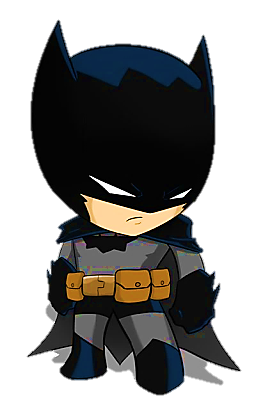 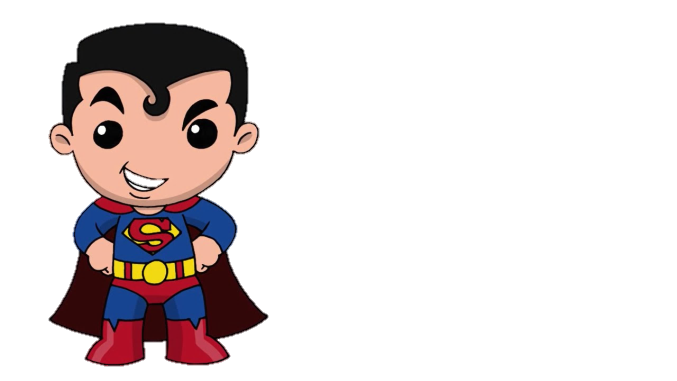 CÂU HỎI
Thầy cô điền câu hỏi vào đây
Trở về
ĐÁP ÁN
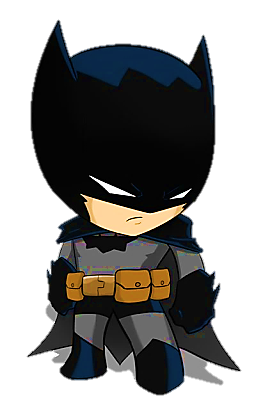 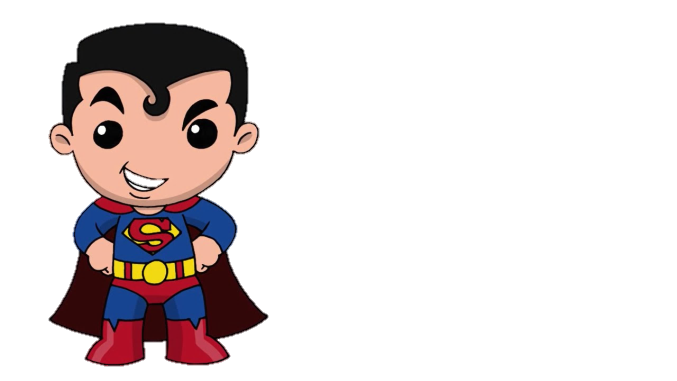 CÂU HỎI
Thầy cô điền câu hỏi vào đây
Trở về
ĐÁP ÁN
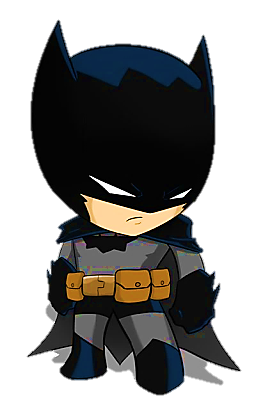 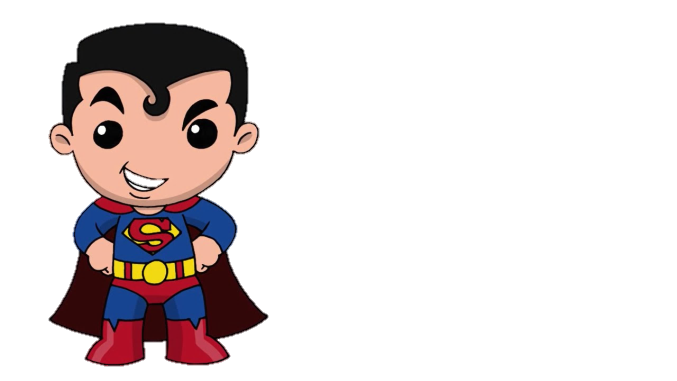 CÂU HỎI
Thầy cô điền câu hỏi vào đây
Trở về
ĐÁP ÁN
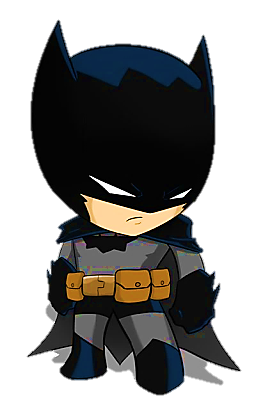 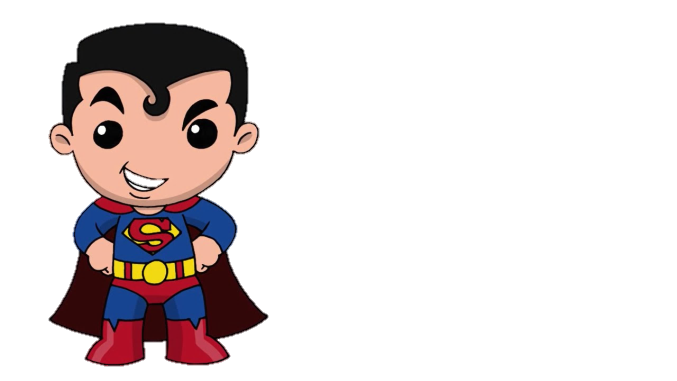 CÂU HỎI
Thầy cô điền câu hỏi vào đây
Trở về
ĐÁP ÁN
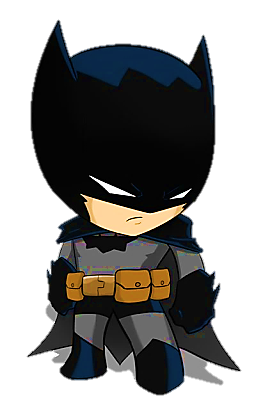 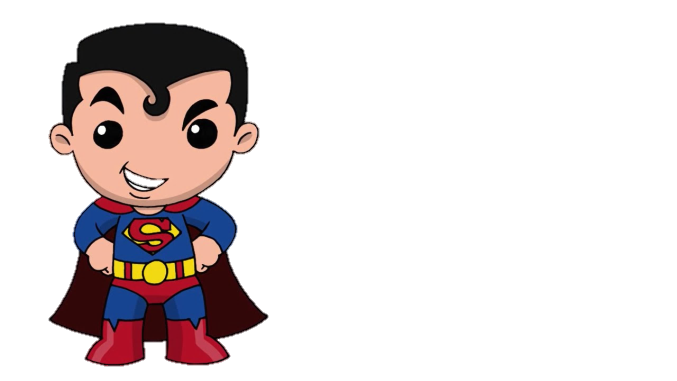 CÂU HỎI
Thầy cô điền câu hỏi vào đây
Trở về
ĐÁP ÁN
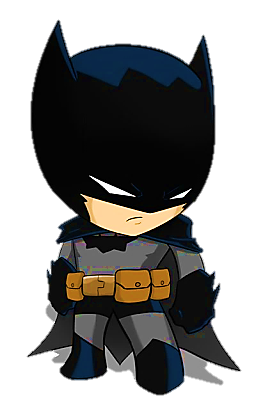 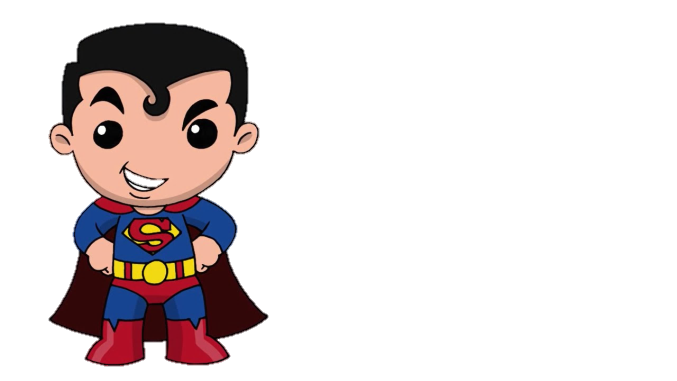 CÂU HỎI
Thầy cô điền câu hỏi vào đây
Trở về
ĐÁP ÁN
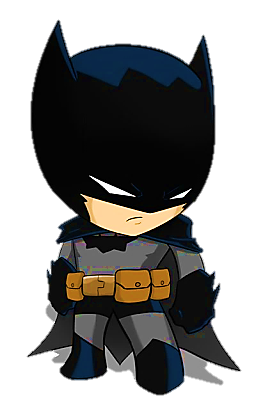 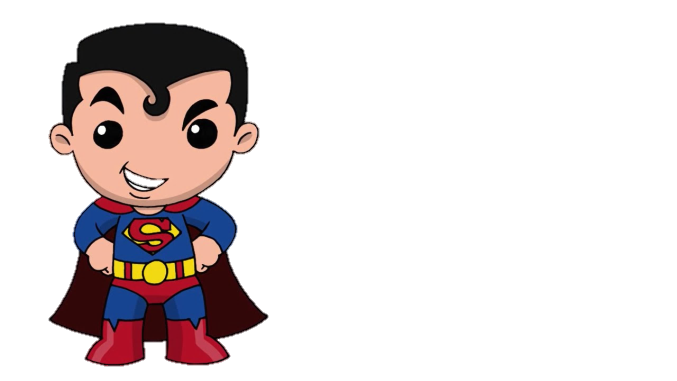 CÂU HỎI
Thầy cô điền câu hỏi vào đây
Trở về
ĐÁP ÁN
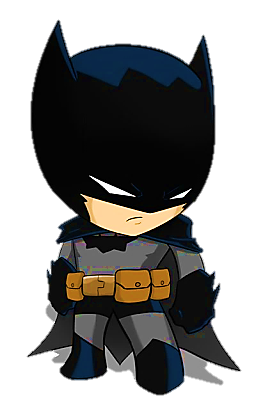 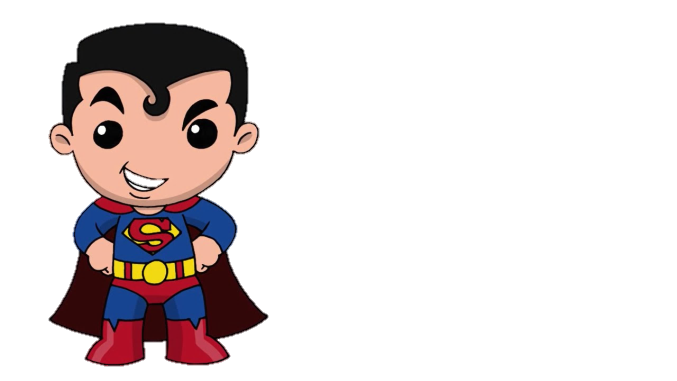 CÂU HỎI
Thầy cô điền câu hỏi vào đây
Trở về
ĐÁP ÁN
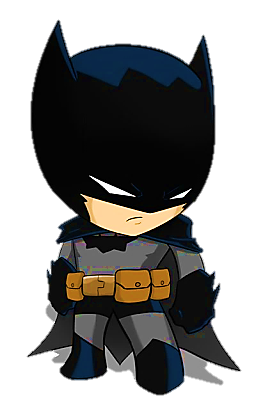 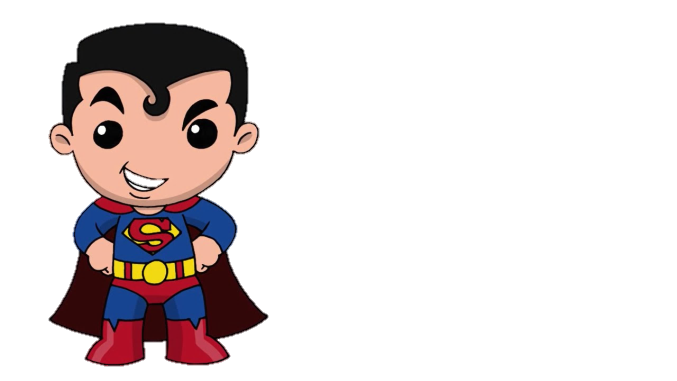 CÂU HỎI
Thầy cô điền câu hỏi vào đây
Trở về
ĐÁP ÁN
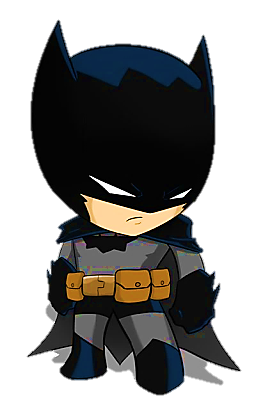 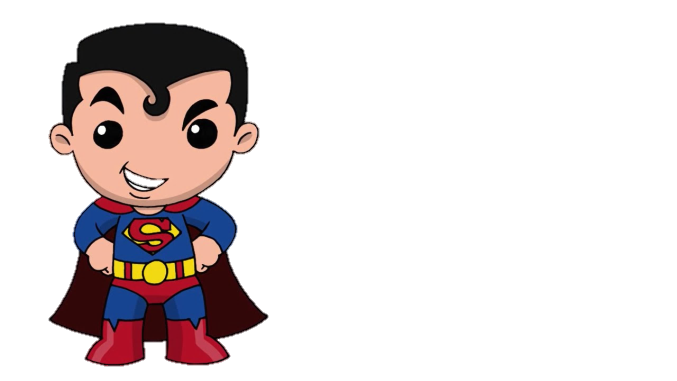 CÂU HỎI
Thầy cô điền câu hỏi vào đây
Trở về
ĐÁP ÁN
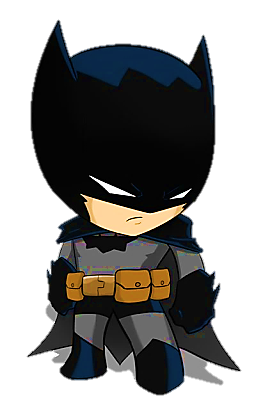 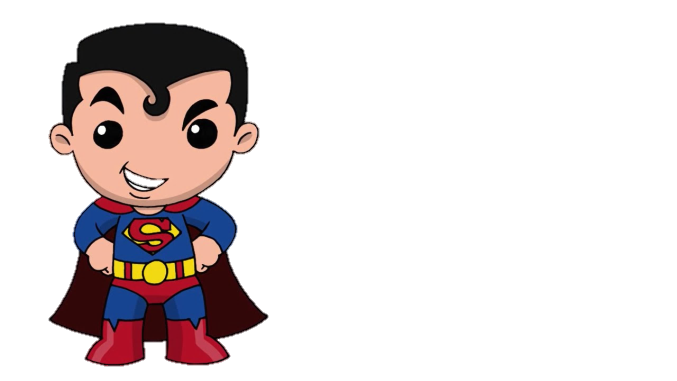 CÂU HỎI
Thầy cô điền câu hỏi vào đây
Trở về
ĐÁP ÁN
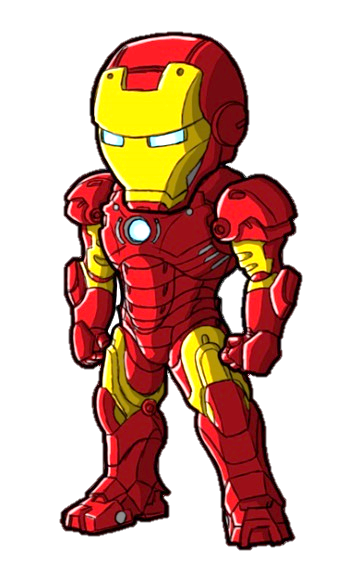 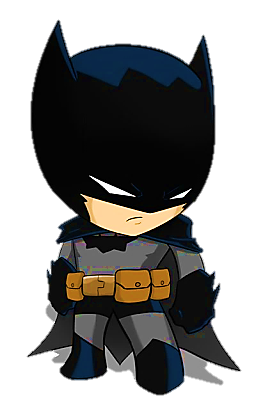 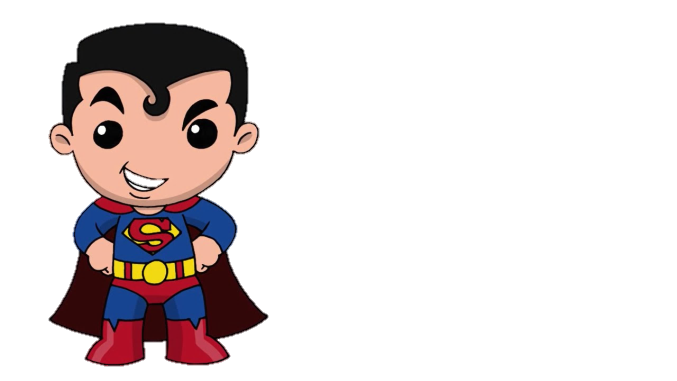 CÂU HỎI
Thầy cô điền câu hỏi vào đây
Trở về
ĐÁP ÁN
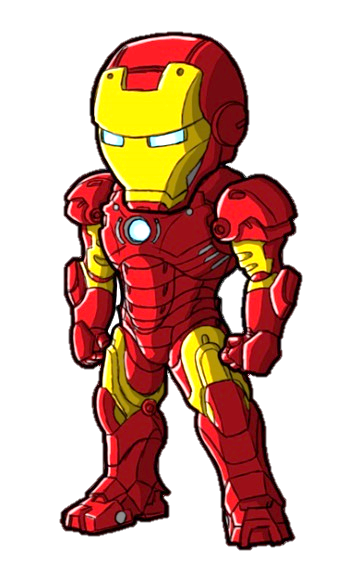 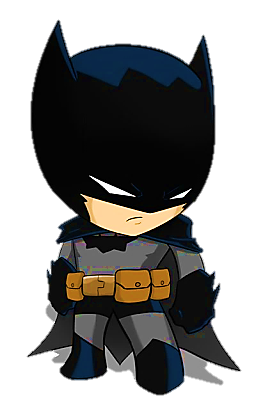 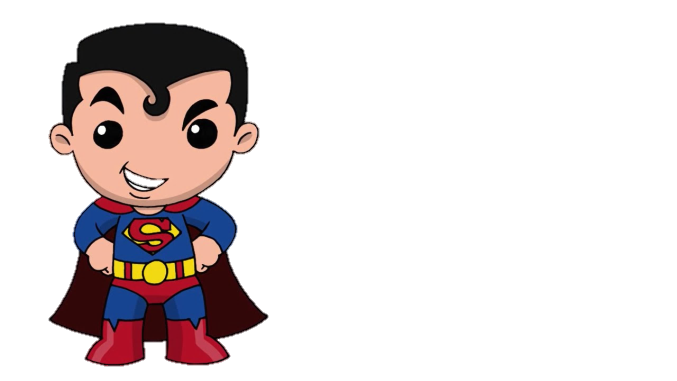 CÂU HỎI
Thầy cô điền câu hỏi vào đây
Trở về
ĐÁP ÁN
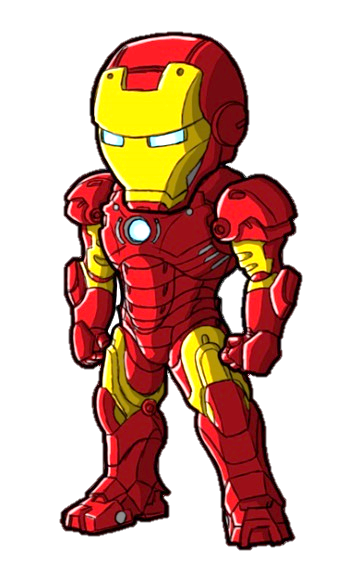 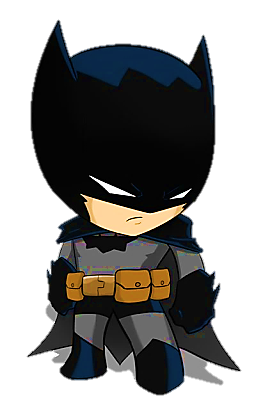 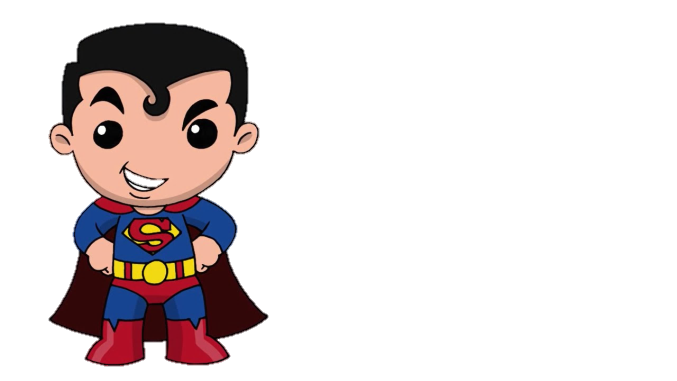 CÂU HỎI
Thầy cô điền câu hỏi vào đây
Trở về
ĐÁP ÁN
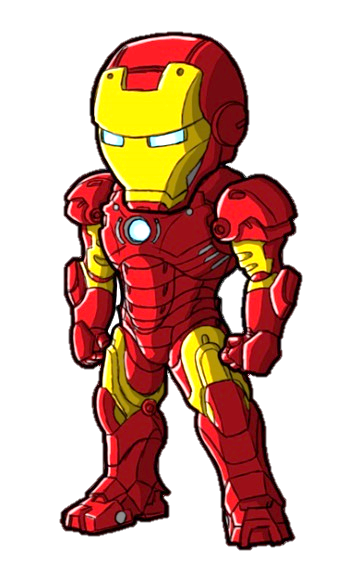 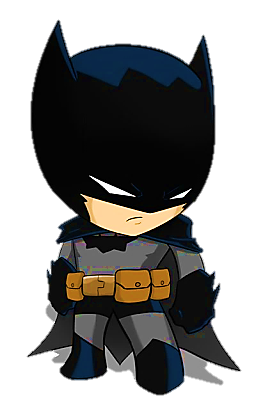 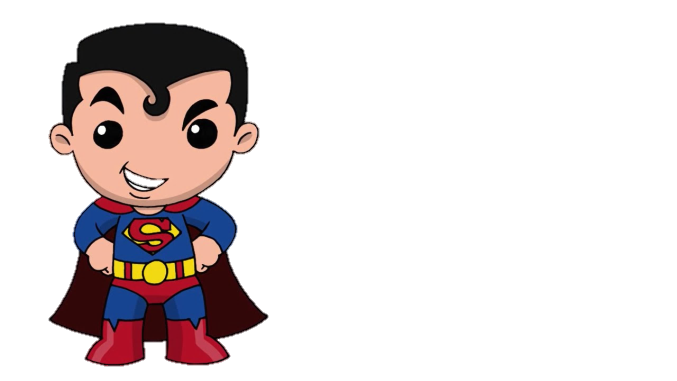 CÂU HỎI
Thầy cô điền câu hỏi vào đây
Trở về
ĐÁP ÁN
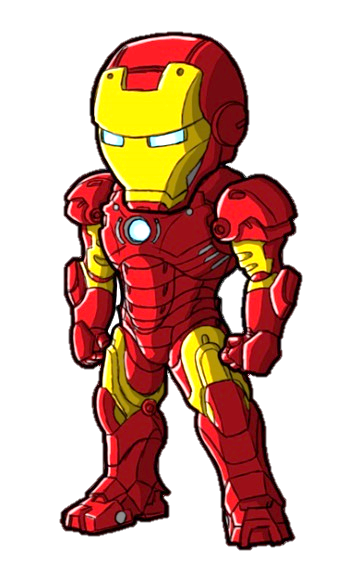 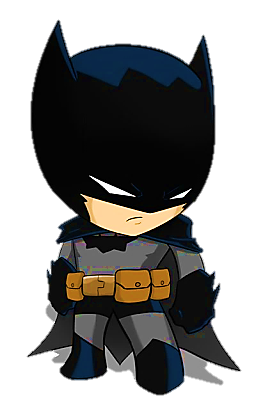 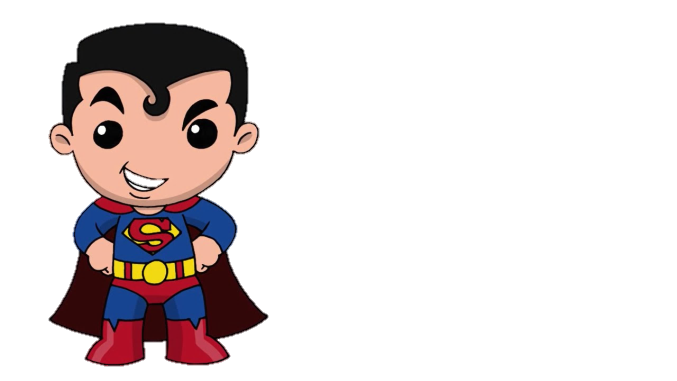 CÂU HỎI
Thầy cô điền câu hỏi vào đây
Trở về
ĐÁP ÁN
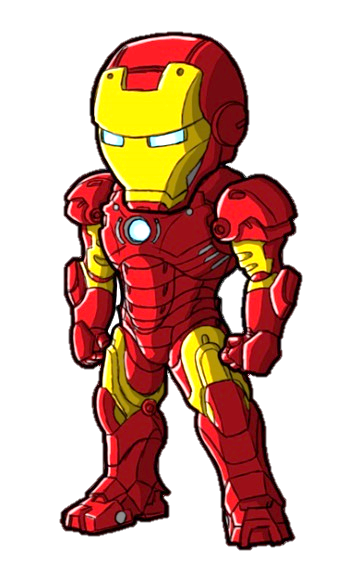 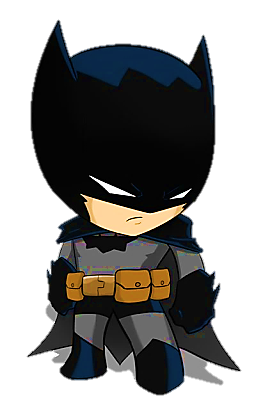 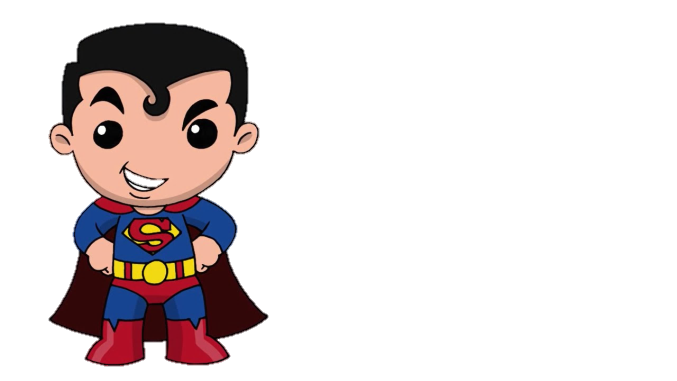 CÂU HỎI
Thầy cô điền câu hỏi vào đây
Trở về
ĐÁP ÁN
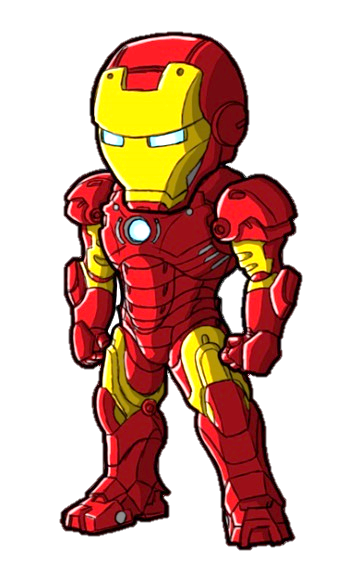 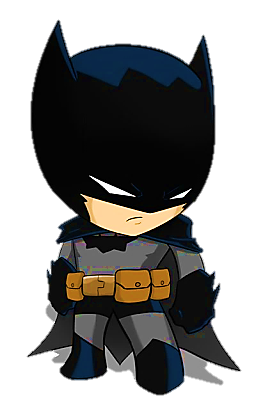 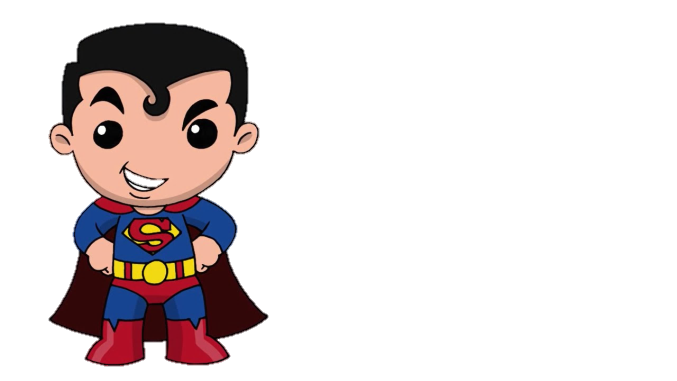 CÂU HỎI
Thầy cô điền câu hỏi vào đây
Trở về
ĐÁP ÁN
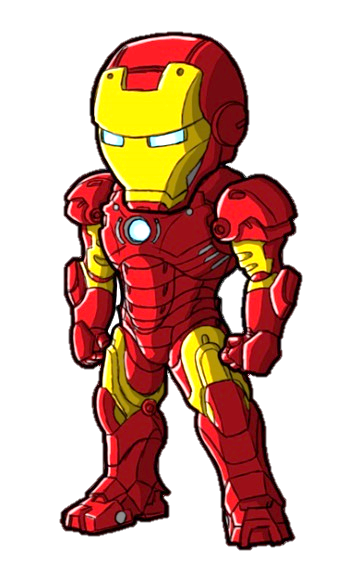 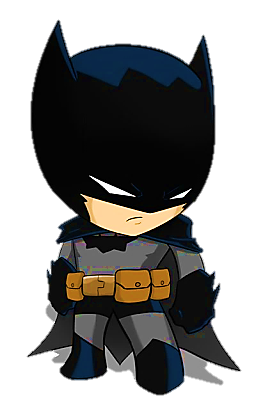 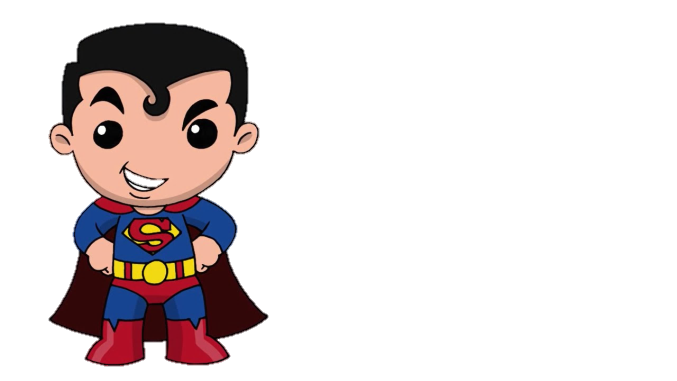 CÂU HỎI
Thầy cô điền câu hỏi vào đây
Trở về
ĐÁP ÁN
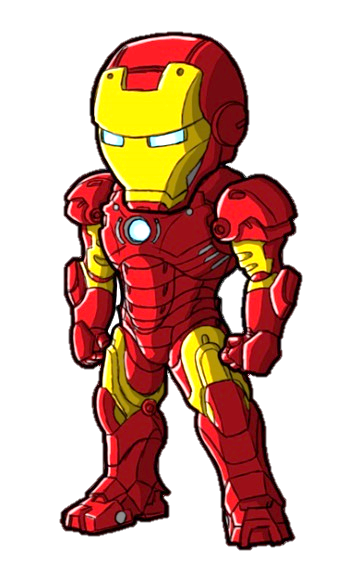 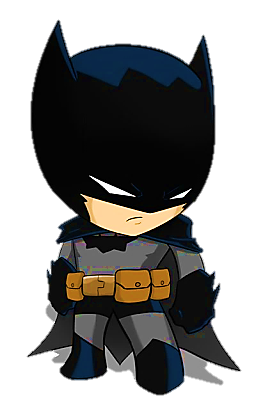 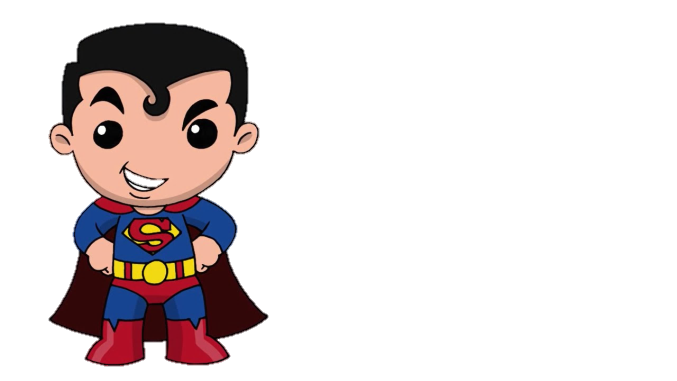 CÂU HỎI
Thầy cô điền câu hỏi vào đây
Trở về
ĐÁP ÁN
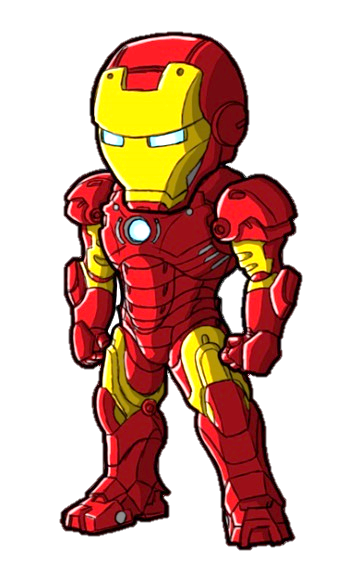 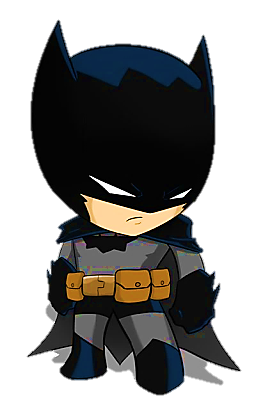 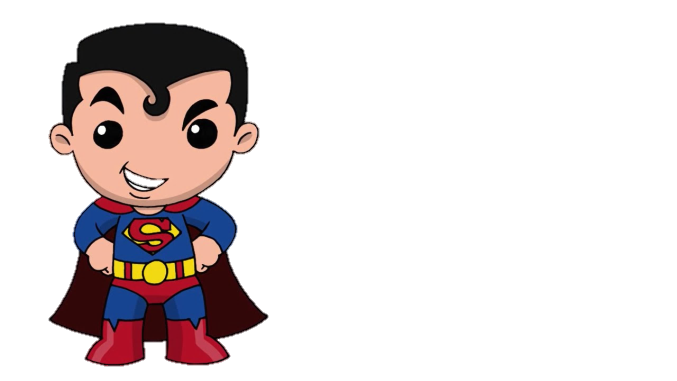 CÂU HỎI
Thầy cô điền câu hỏi vào đây
Trở về
ĐÁP ÁN
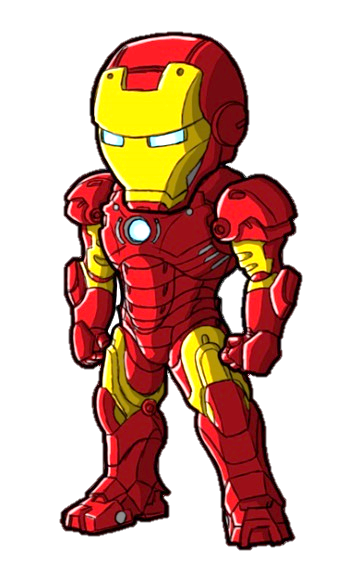 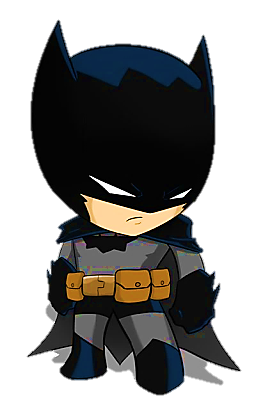 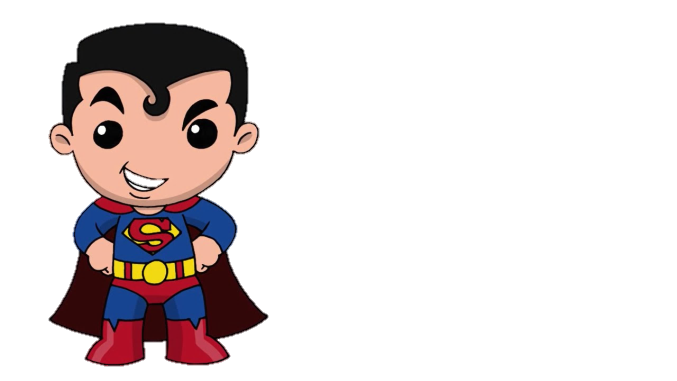 CÂU HỎI
Thầy cô điền câu hỏi vào đây
Trở về
ĐÁP ÁN
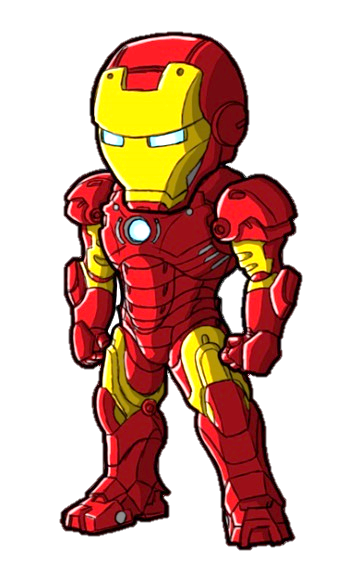 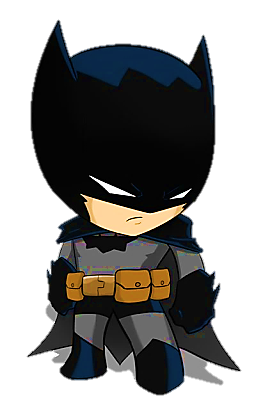 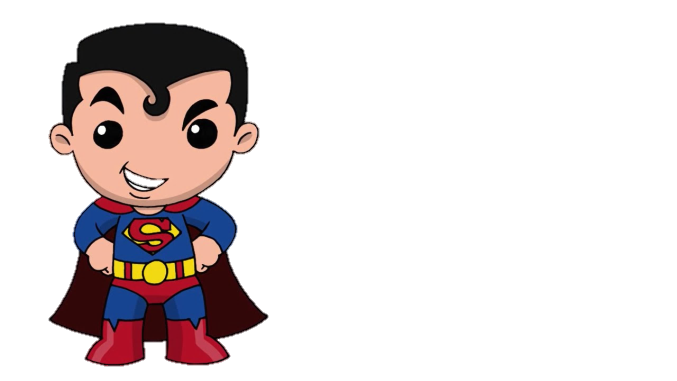 CÂU HỎI
Thầy cô điền câu hỏi vào đây
Trở về
ĐÁP ÁN
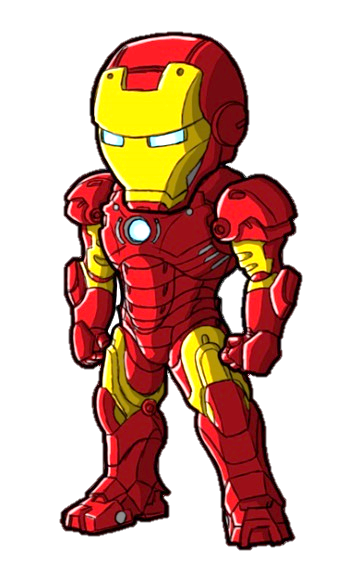 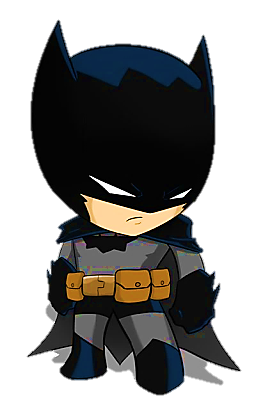 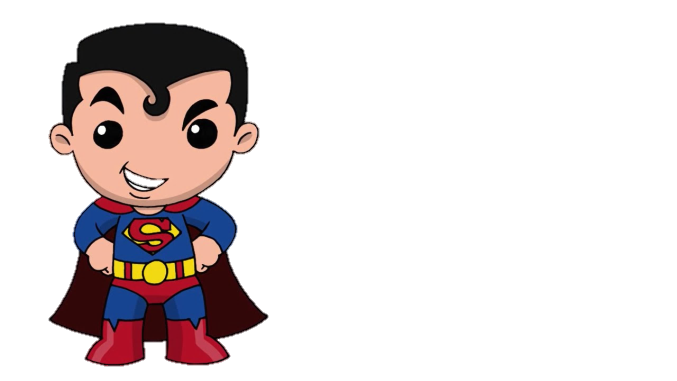 CÂU HỎI
Thầy cô điền câu hỏi vào đây
Trở về
ĐÁP ÁN
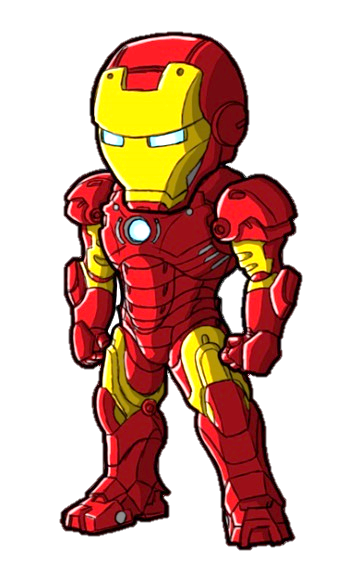 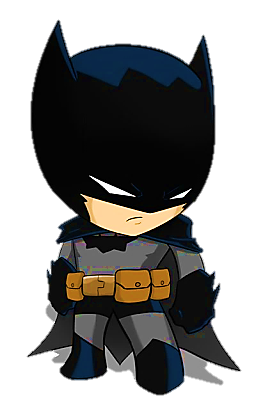 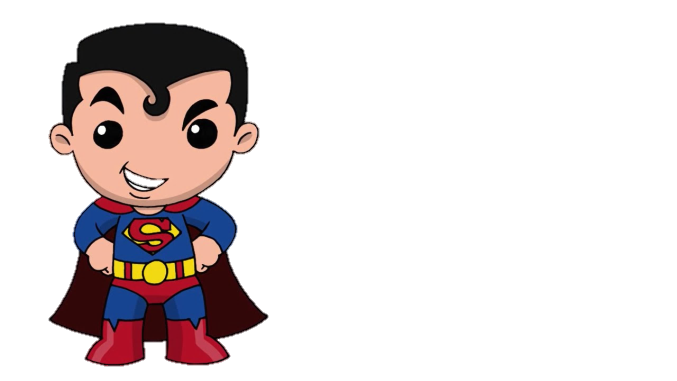 CÂU HỎI
Thầy cô điền câu hỏi vào đây
Trở về
ĐÁP ÁN
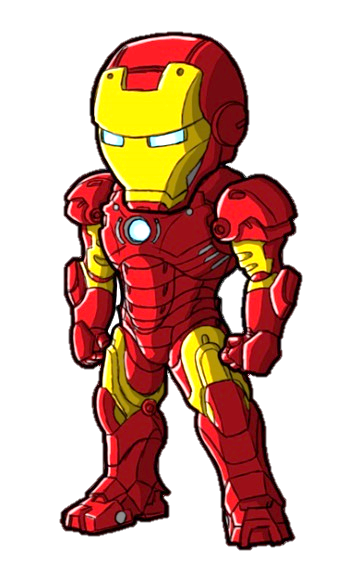 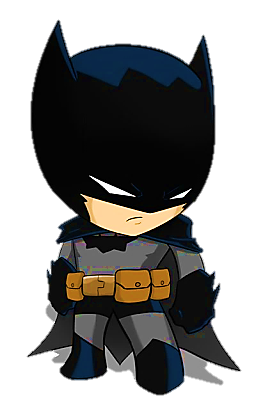 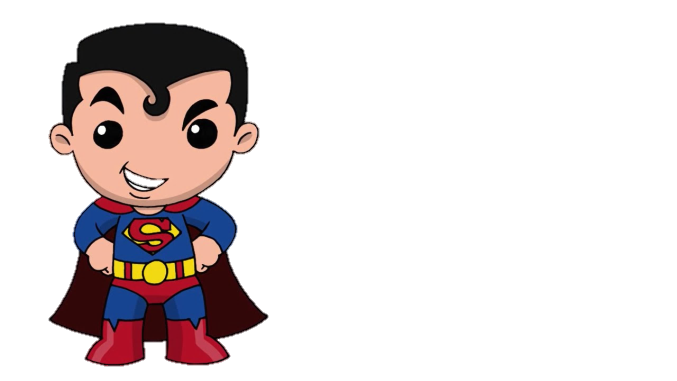 CÂU HỎI
Thầy cô điền câu hỏi vào đây
Trở về
ĐÁP ÁN
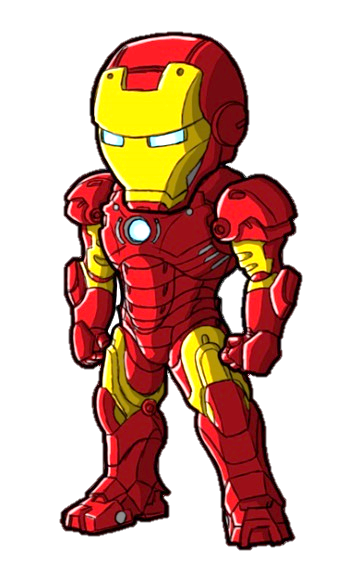 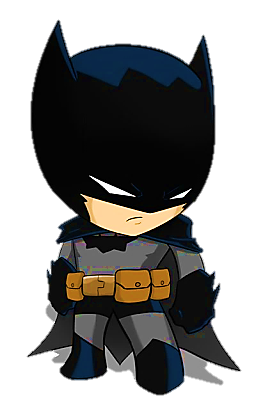 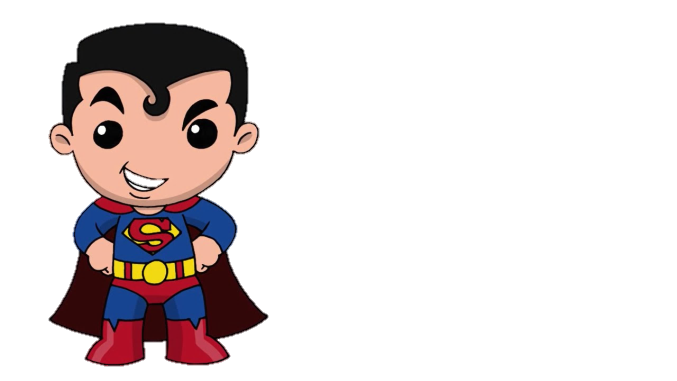 CÂU HỎI
Thầy cô điền câu hỏi vào đây
Trở về
ĐÁP ÁN
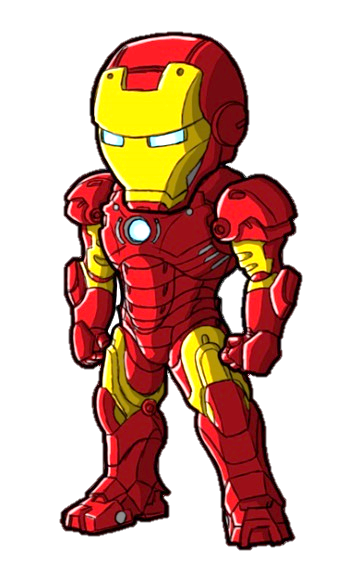 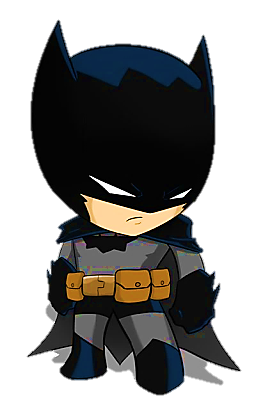 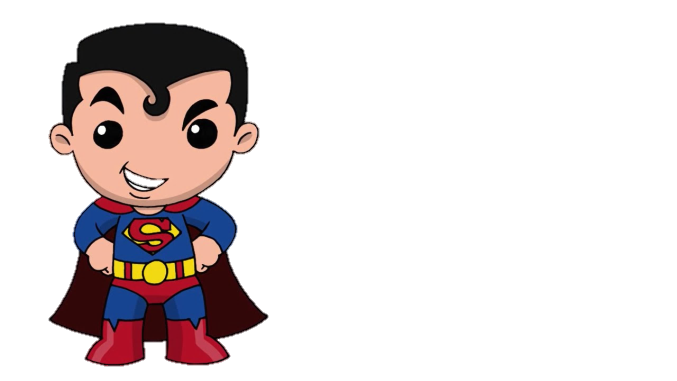 CÂU HỎI
Thầy cô điền câu hỏi vào đây
Trở về
ĐÁP ÁN
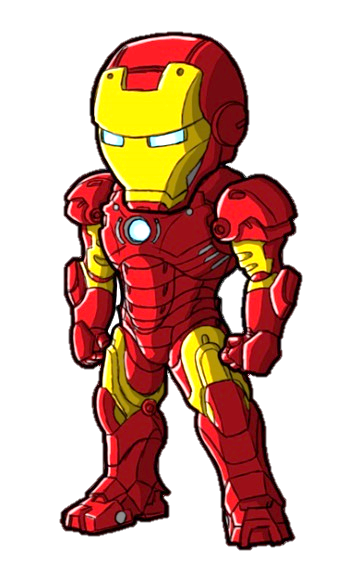 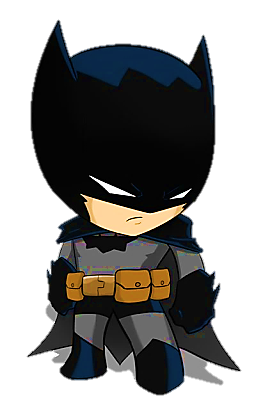 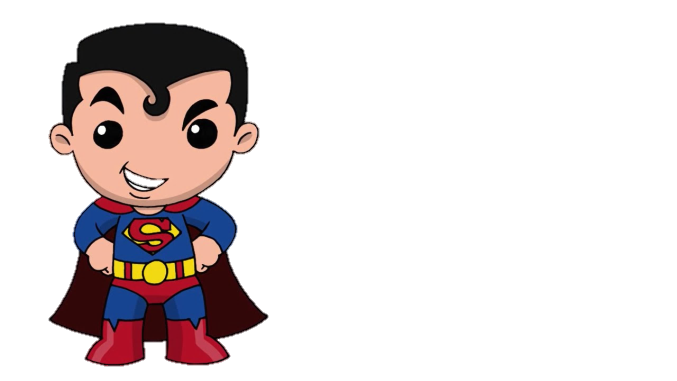 gioithieu.azota.vn
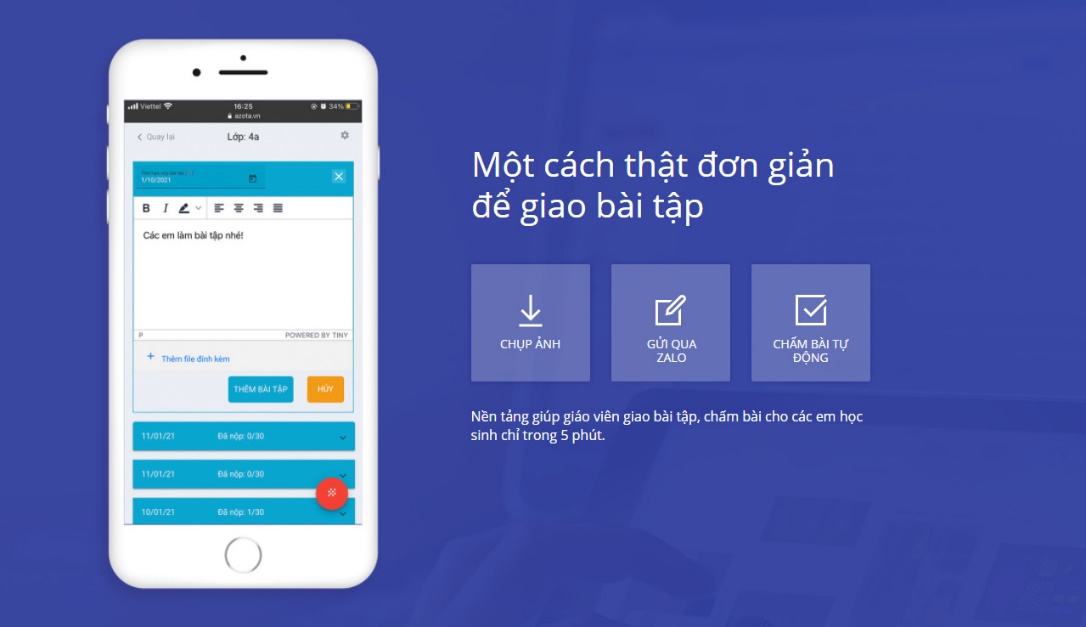